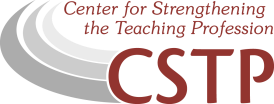 CENTER FOR STRENGTHENING THE TEACHING PROFESSION • 253-752-2082 • www.cstp-wa.org
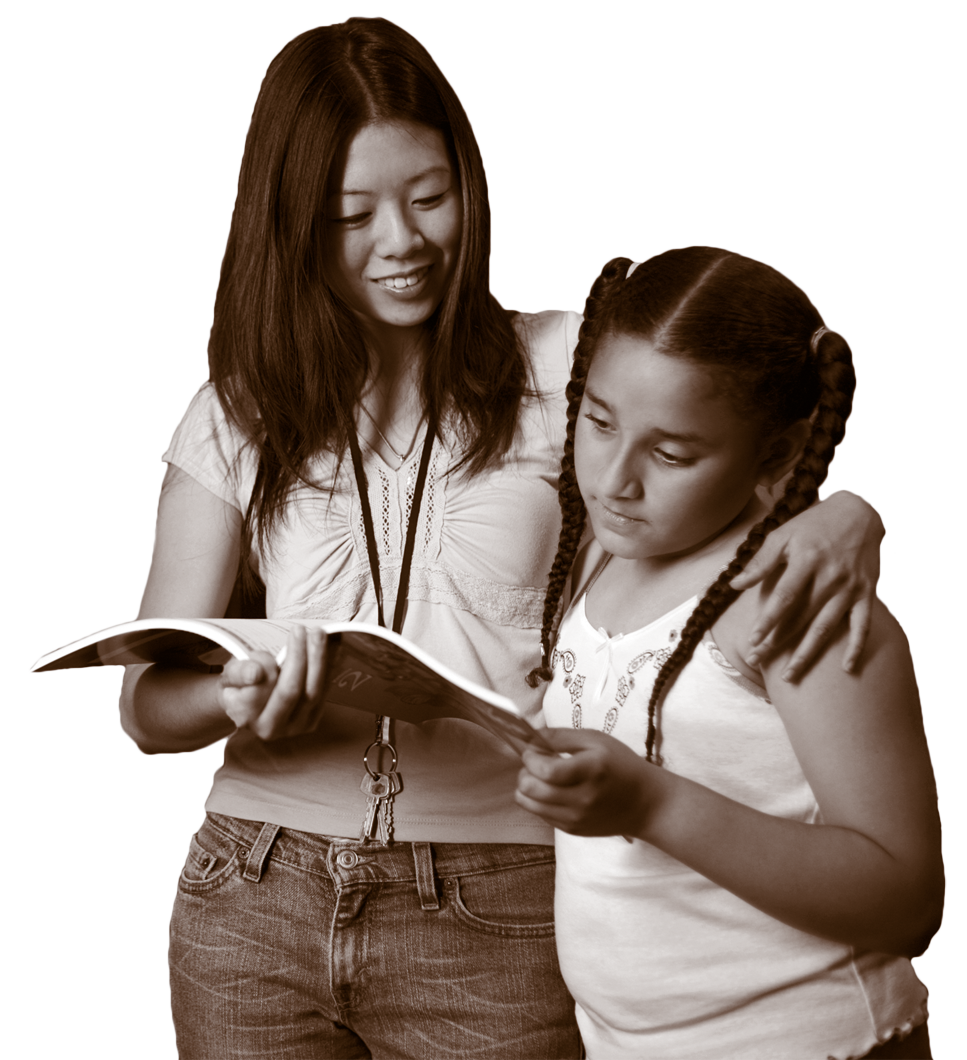 Closing the Achievement Gap
Culturally Responsive
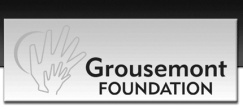 These materials funded by the Grousemont Foundation.
Closing the Achievement Gap
If nothing changes, it is estimated that Washington will close its opportunity gaps by the following years:
Black 	Hispanic 	American Indian
4th Grade Reading 	2022 (12 yrs)	2022 (12 yrs) 	2029 (19 yrs)
4th Grade Math	2042 (32 yrs)	2050 (40 yrs) 	2049 (39 yrs)
10th Grade Reading 	2017 (7 yrs) 	2017 (7 yrs) 	2018 (8 yrs)
10th Grade Math 	2064 (54 yrs) 	2056 (46 yrs) 	2058 (48 yrs)
Source: OSPI research
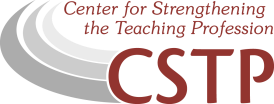 Changing Demographics in Washington State
This table is part of OSPI’s Achievement Gap Oversight and Accountability Committee report from January 2010.
The white student population in Washington’s public education system has declined, while the population of students of color has increased by 38%.
http://www.k12.wa.us/Cisl/pubdocs/AgapLegReport2010.pdf
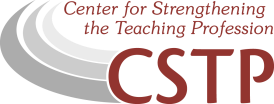